Ensembles & Combining Intelligence
Geoff Hulten
Model Ensembles
Instead of learning one model, learn several (many) and combine them

Reasons:
Often improves accuracy, a lot
Organizes the process of doing ML on a team

Many methods
Bagging, Boosting, GBM, Random Forests, Stacking (Meta-models), sequencing, partitioning, etc…
Properties of Well-Organized Intelligence
Accurate


Easy to Grow


Loosely Coupled
Comprehensible


Measurable


Supportive of Team
Bagging
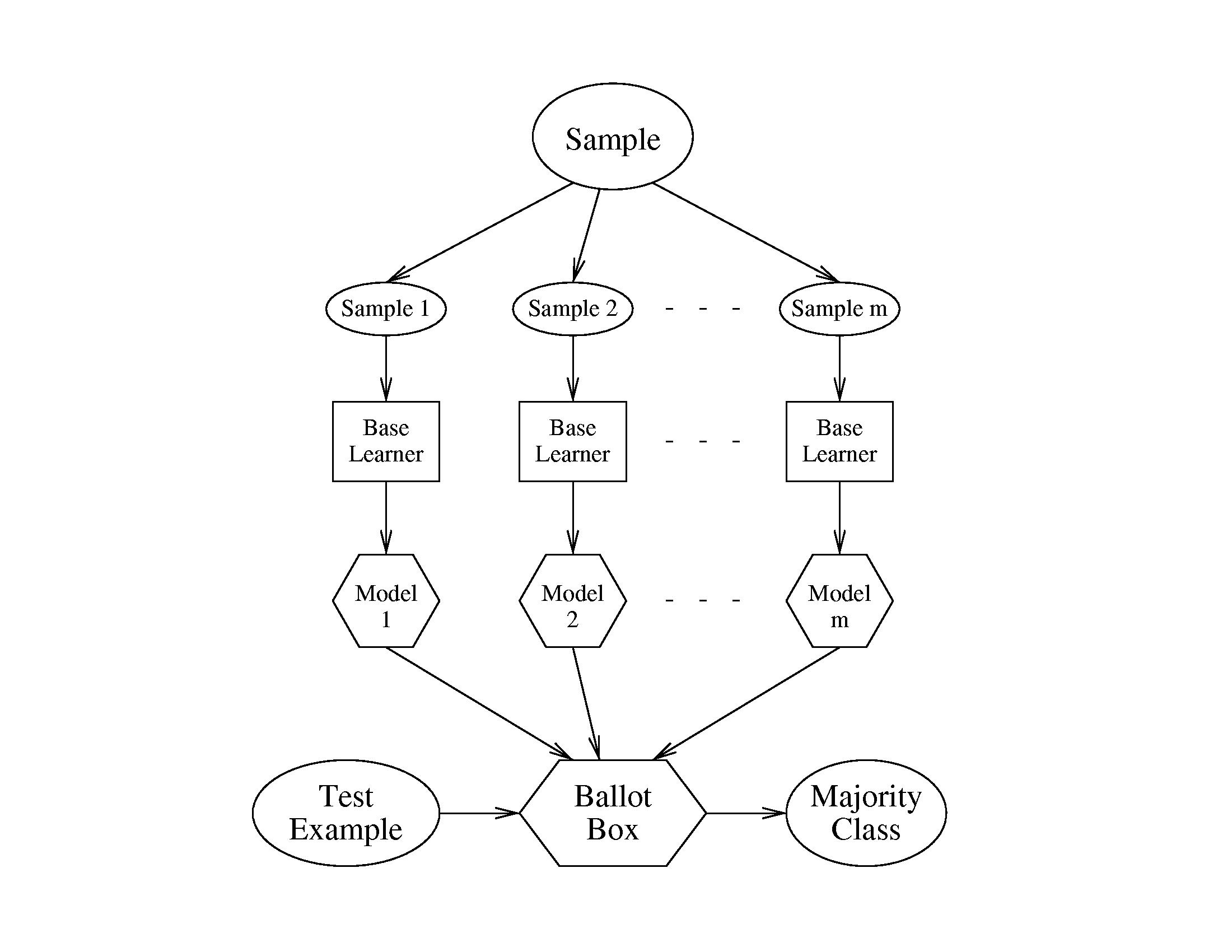 Generate K training sets by sampling from the original training set

“Bootstrap” sample
Training set contains N training examples
Each of the K training sets also contains N training examples
Created by sampling with replacement from the original

Learn one model on each of the K training sets

Combine their predictions by uniform voting
Bootstrap sampling – sampling with replacement
Most contain duplicates of the original

Most are missing some of the original samples -- ~37%
Original Training Set
Advantages of Bagging
Each model focuses on a different part of the problem

Can fit that part of the problem better

Introduces variance between individual models

Voting tends to cancel out the variance
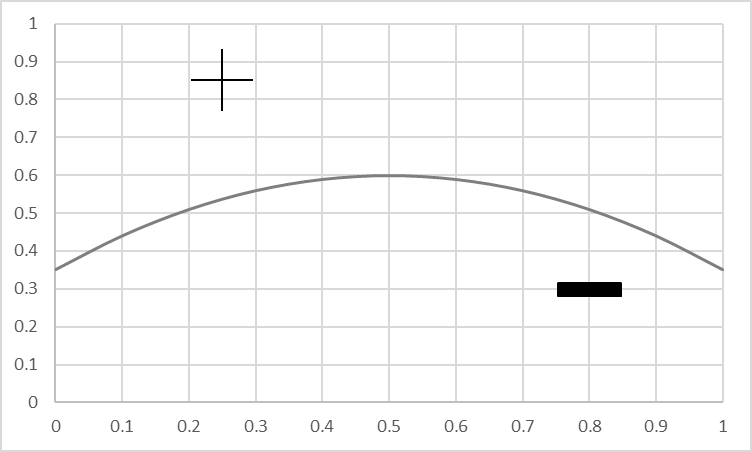 Boosting
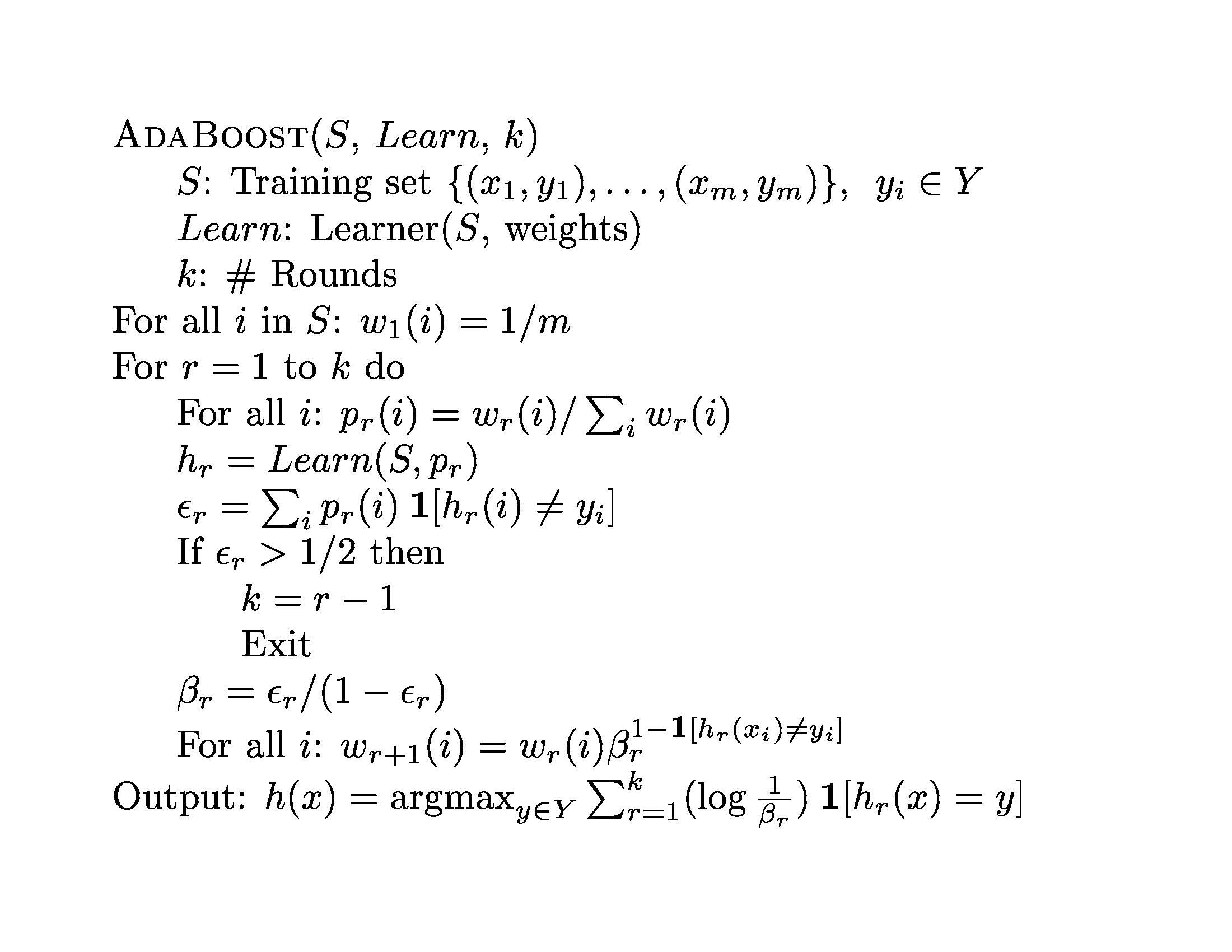 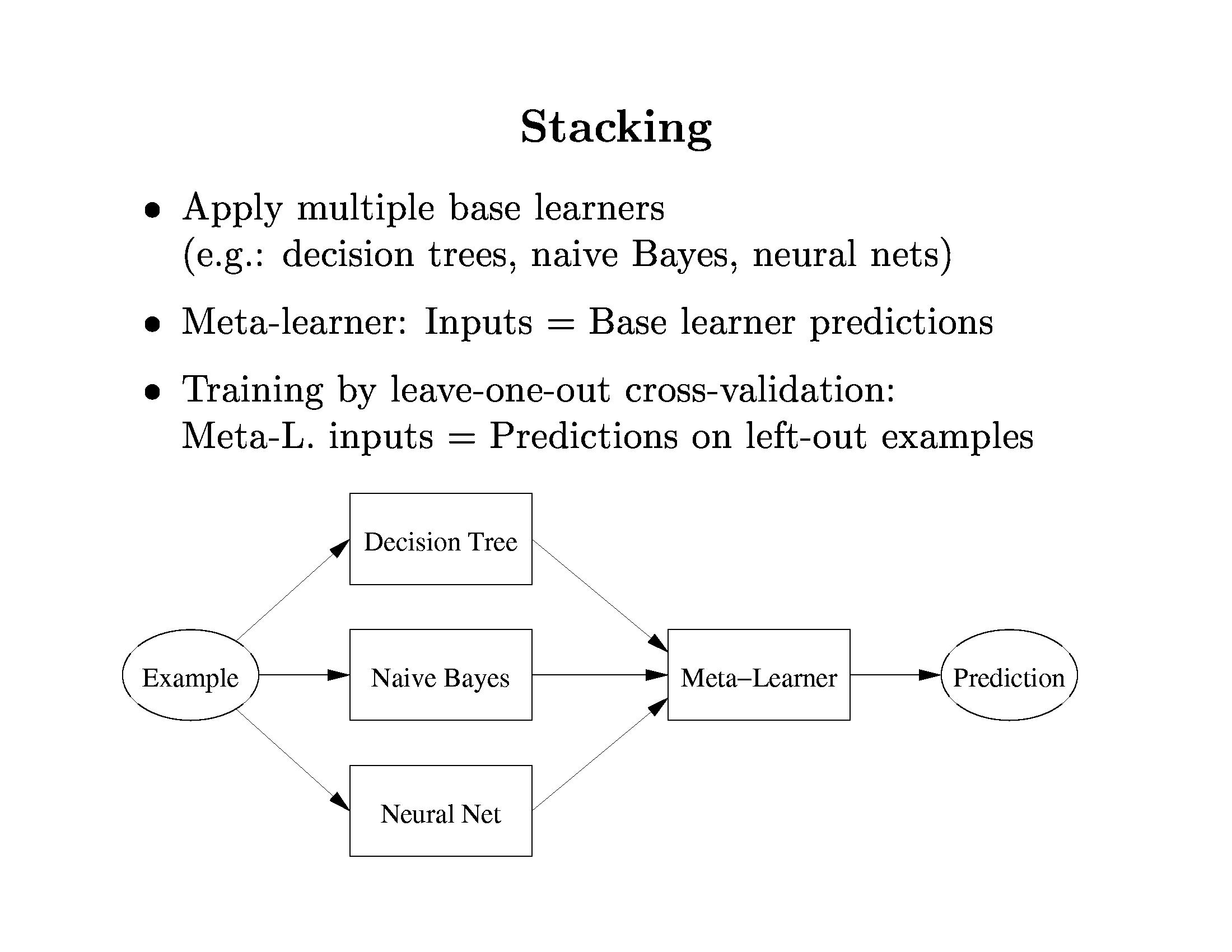 Random Forests
Build N trees

Bootstrap sample for each training set (Bagging)

Restrict the features each tree can use

Combine by uniform voting
Example RandomForest Grow
False
True
Grow Tree 1
False
True
Tree 1
Tree 2
False
True
Grow Tree 2
False
True
Example RandomForest Predict
False
True
False
True
False
True
False
True
False
True
False
True
RandomForest Pseudocode
trees = []
for i in range(numTrees):
	(xBootstrap, yBootstrap) = BootstrapSample(xTrain, yTrain)
	
	featuresToUse = RandomlySelectFeatureIDs(len(xTrain), numToUse)

	trees.append(GrowTree(xBootstrap, yBootstrap, featuresToUse))


yPredictions =  [ PredictByMajorityVote(trees, xTest[i]) for i in len(xTest) ]

yProbabilityEstimates = [ CountVotes(trees, xTest[i]) / len(trees) for i in len(xTest) ]
Model Sequencing
Model 1
Model …
Model 2
Model 3
Override?
Override?
Override?
Override?
Default answer 0
Accurate
Easy to Grow
Loosely Coupled
Comprehensible
Measurable
Supportive of Team
Partitioning Contexts
Large Web Site?
No
Yes
Ensemble 2
Ensemble 1
Accurate
Easy to Grow
Loosely Coupled
Comprehensible
Measurable
Supportive of Team
Ensembles & Combining Intelligence Summary
Almost every practical ML situation has more than one model

One important reason is accuracy

Another is maintainability

Avoid ‘Spaghetti Intelligence’